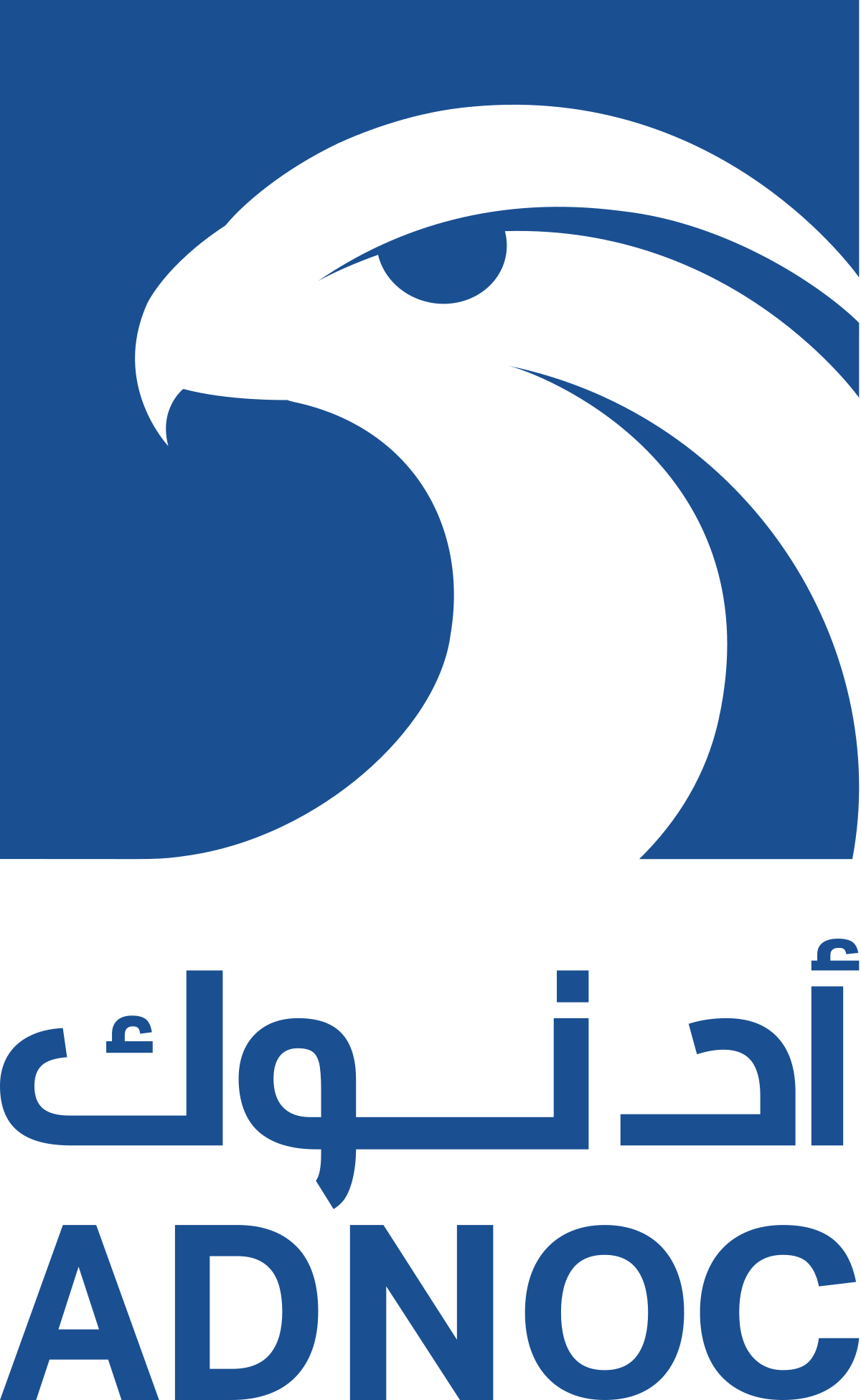 Trapping in reservoir rocks: a comparative study of Nitrogen, Carbon Dioxide and Hydrogen
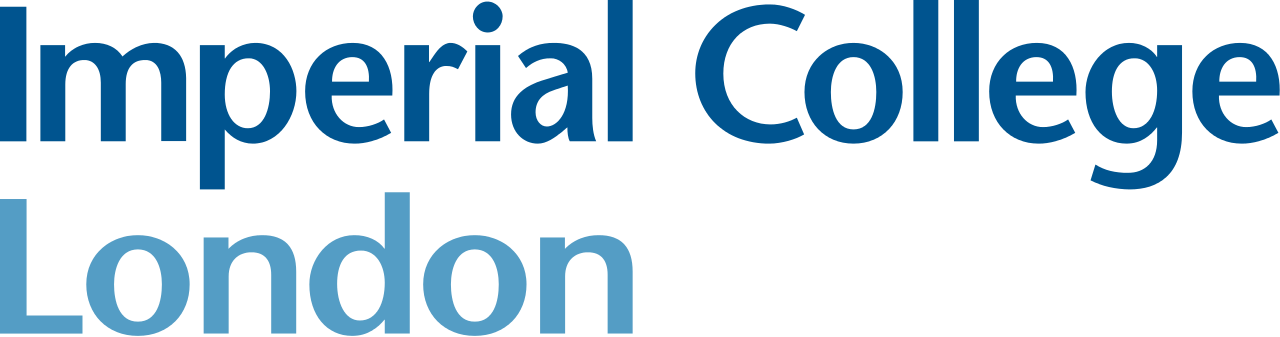 Prepared by: Ahmed AlZaabi
Supervisors: Prof. Martin J. Blunt & Dr. Branko Bijeljic
16th Jan 2024
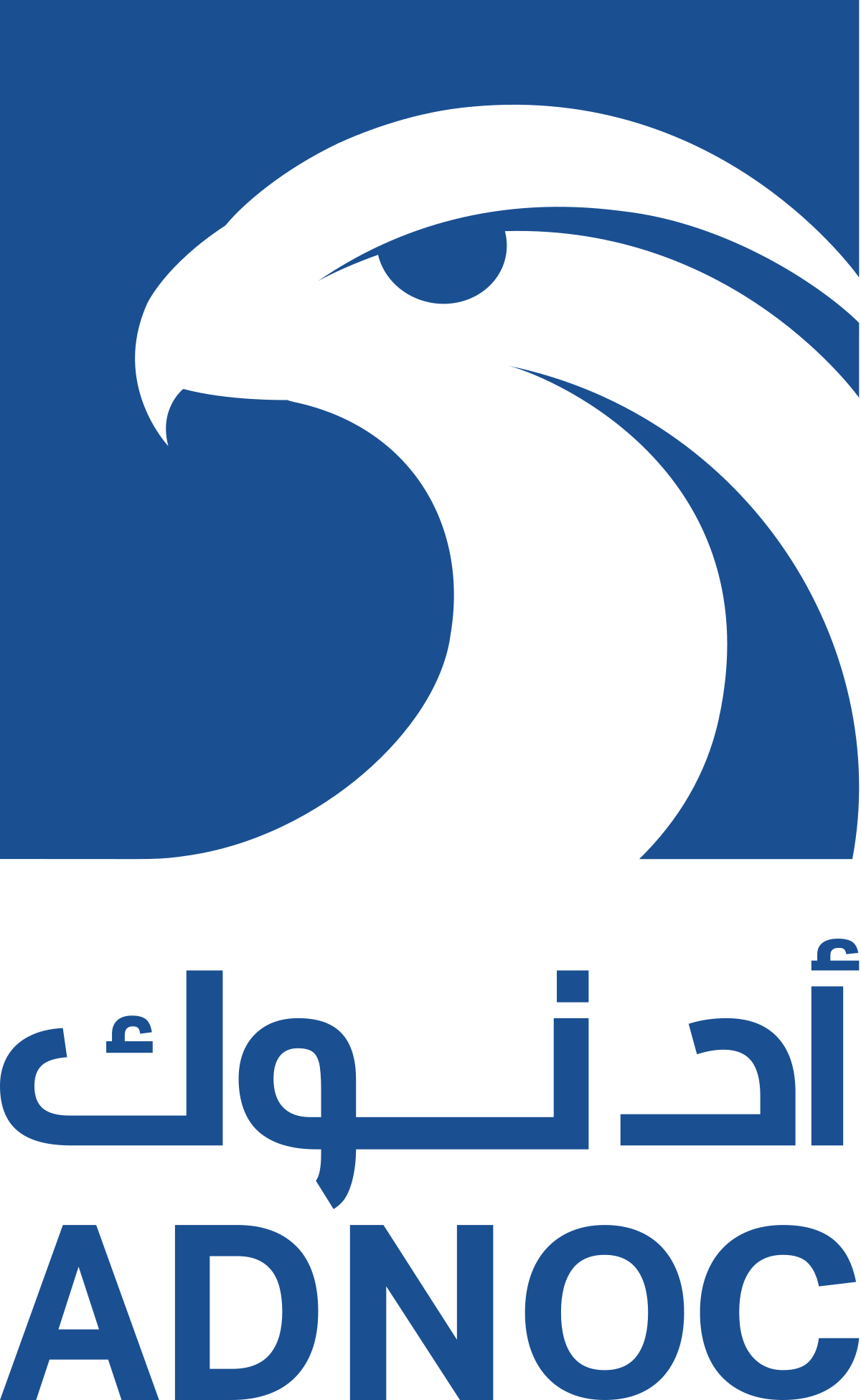 Table of Contents
Research Objectives 
Background
Experiment
Analysis
Conclusions
Future Work
Acknowledgements
2
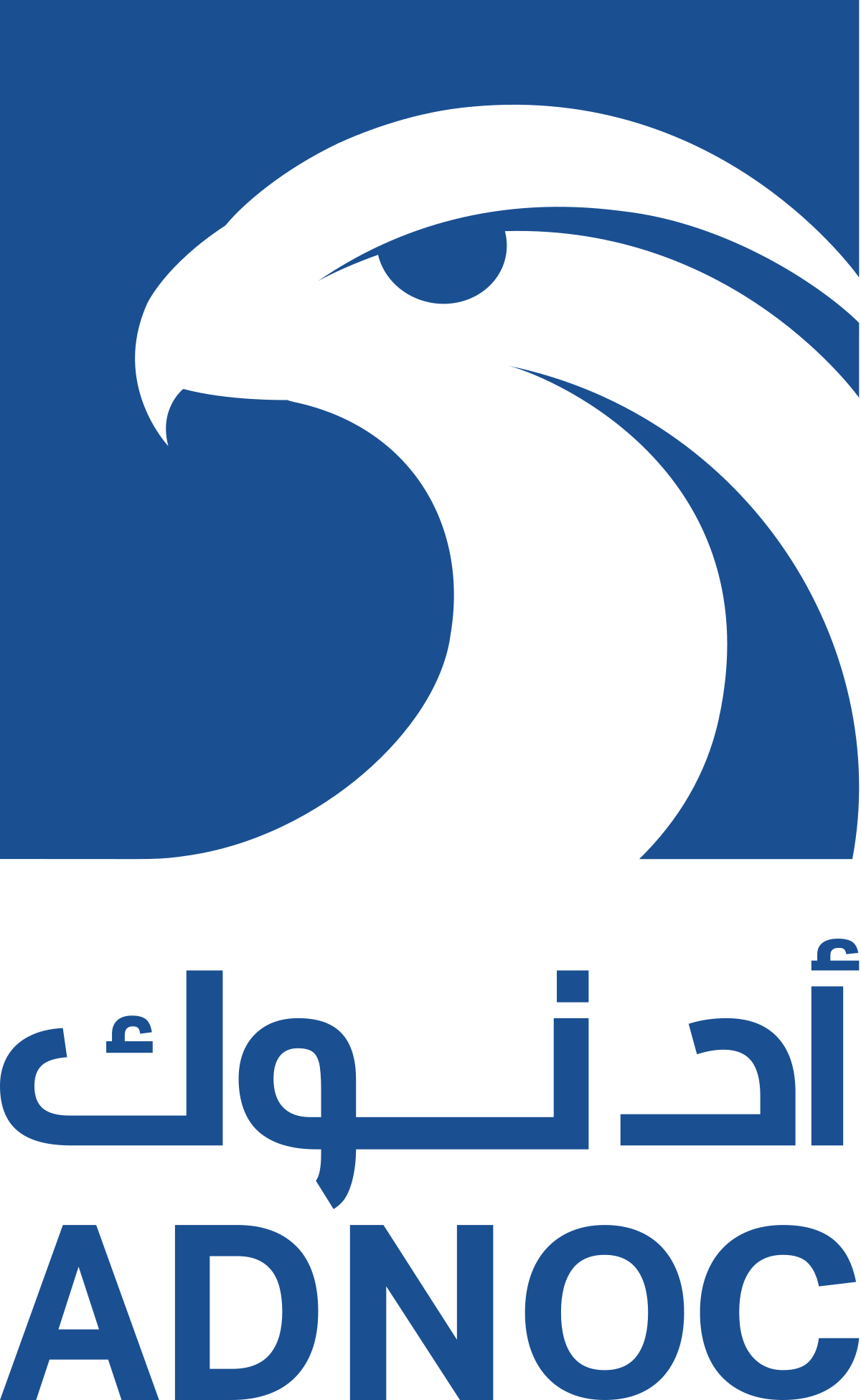 Research Objectives
The research will study the effects of wettability.
Impact of wettability on the configuration of H₂.
This work provide direct comparison of N₂ and CO₂ to H₂ behaviour.
The rock samples are reservoir carbonates.
3
[Speaker Notes: The research will study the effects of wettability.  While most gas storage sites are naturally water-wet, the presence of organic material, bacterial activity, and the use of depleted oil fields may all lead to more mixed-wet or hydrophobic conditions.  In particular, the impact of wettability on the configuration of hydrogen in the pore space has not yet been investigated.
Nitrogen, as an inert gas, and carbon dioxide in a super-critical state, have both been studied extensively, this work will provide a direct comparison of their behaviour with hydrogen.
The rock samples will be reservoir carbonates, as opposed to the sandstones and/or quarry samples used in previous work.]
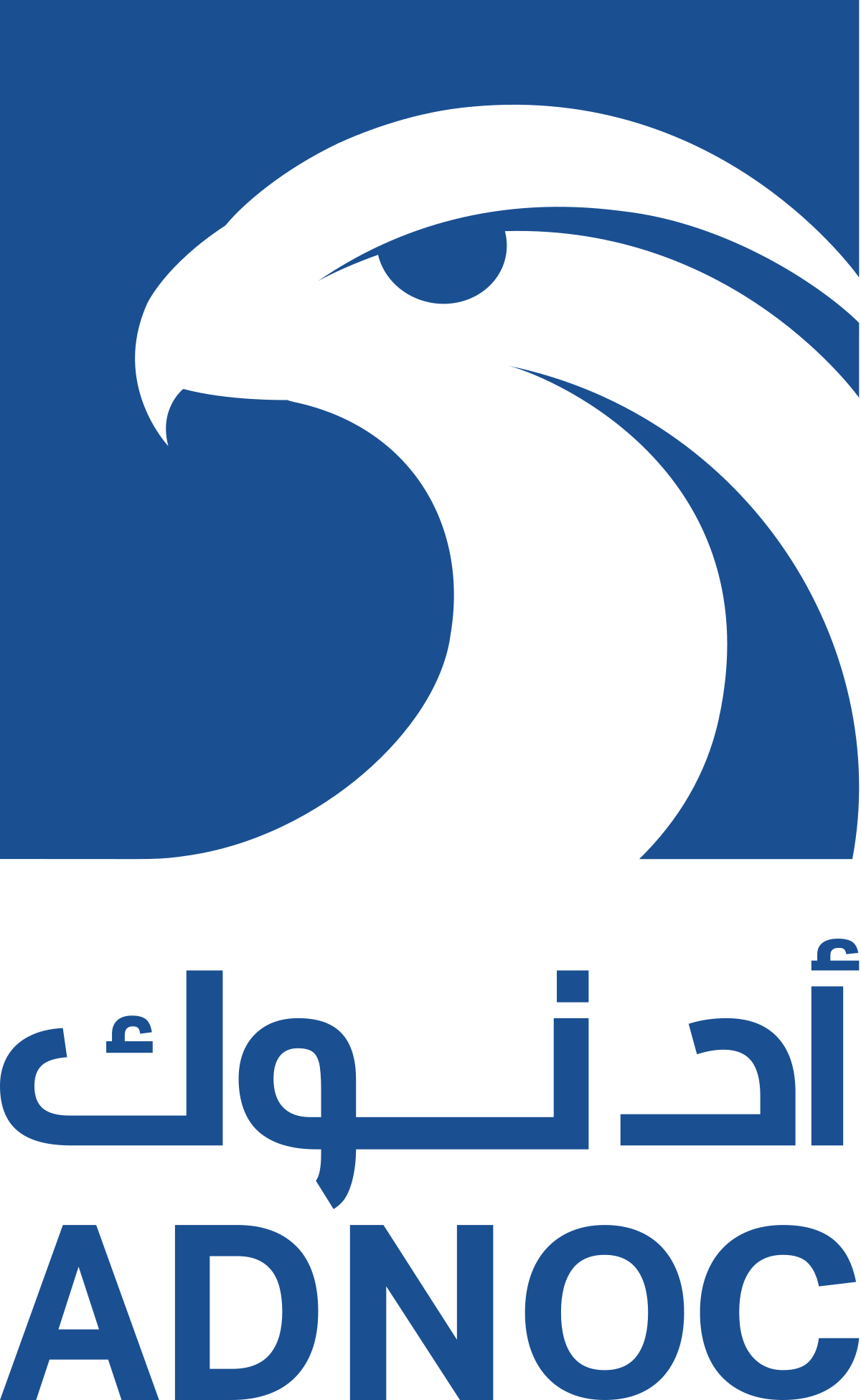 Background
Different gases have different properties.
The significance of this difference in porous media is important.
Rock wettability is important to understanding the distribution of gas, and the amount of trapping.
X-ray imaging techniques are used to visualize gas flow in rocks.
4
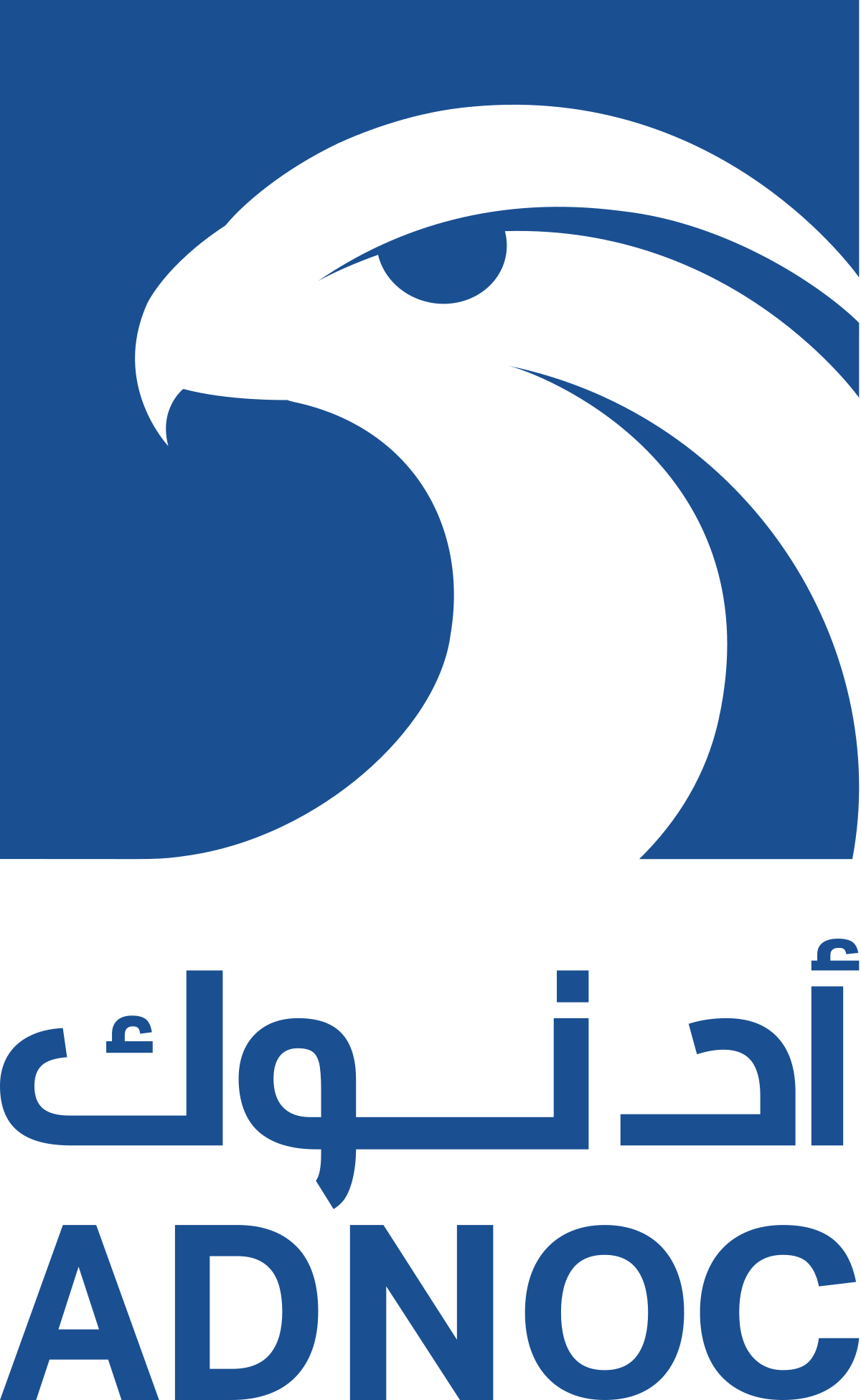 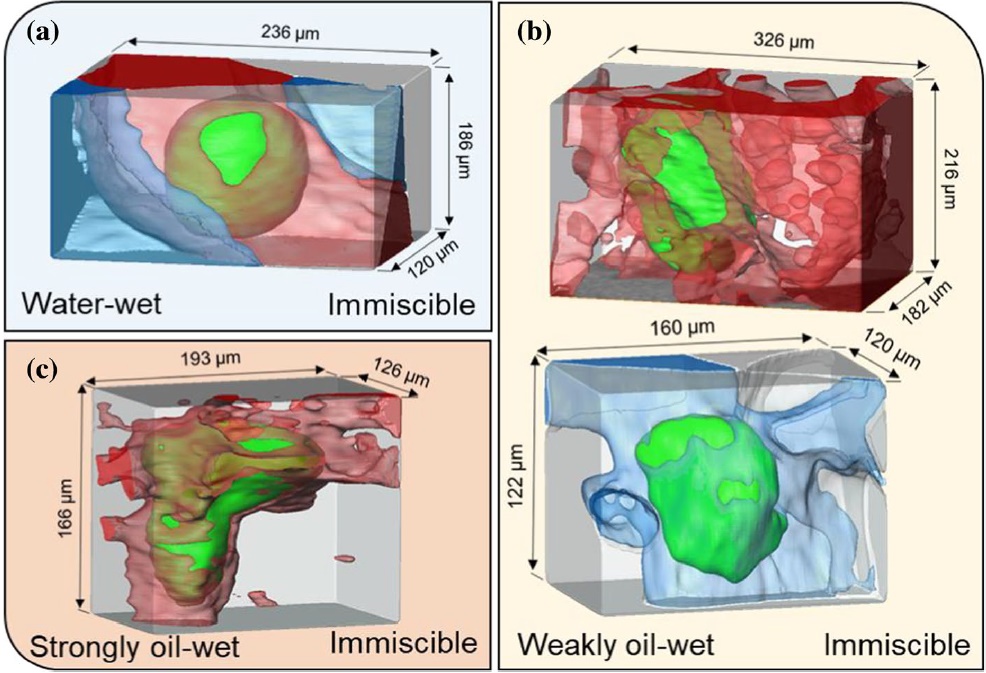 Background
CO₂
Brine
Oil
Figure from Alhosani et al. (2021).
5
[Speaker Notes: Images of gas capillary trapping in a single pore of a carbonate rock at elevated temperatures and pressures for various surface wettabilities. Gas is shown in green, water in blue, oil in red, while the rock is rendered transparent. 

In a water-wet rock, at immiscible conditions, gas gets double capillary trapped in the centre of large pores surrounded by oil spreading layers and water wetting layers [101]. 

(b) In a weakly oil-wet rock, at immiscible conditions, gas is capillary trapped in the centre of the pore space by both oil and water [38]. 

(c) In a strongly oil-wet rock, at immiscible conditions, gas can only be trapped in the centre of the pore space by oil wetting layers. The pore-scale images were acquired with a resolution of 2 µm.]
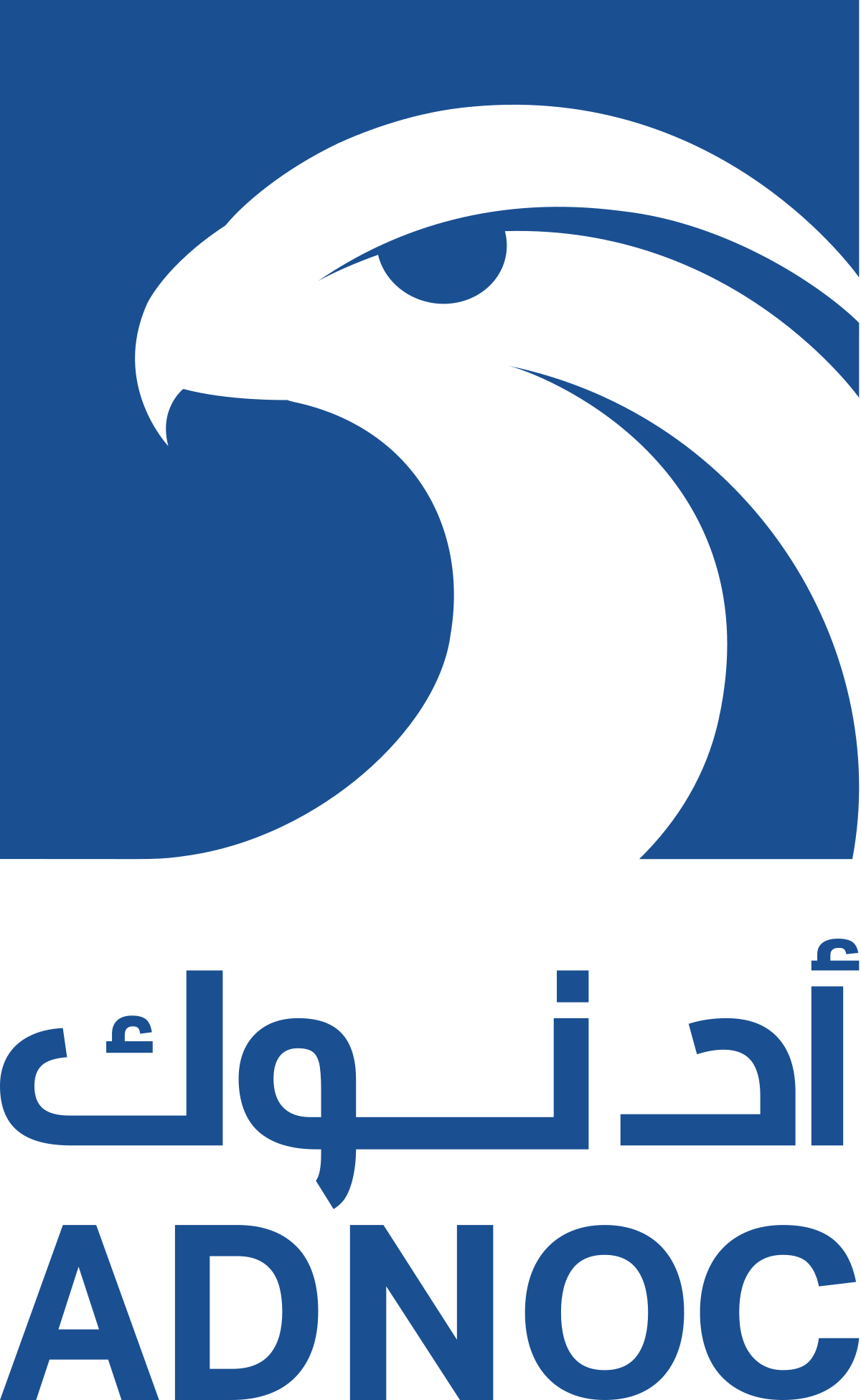 Experimental Apparatus
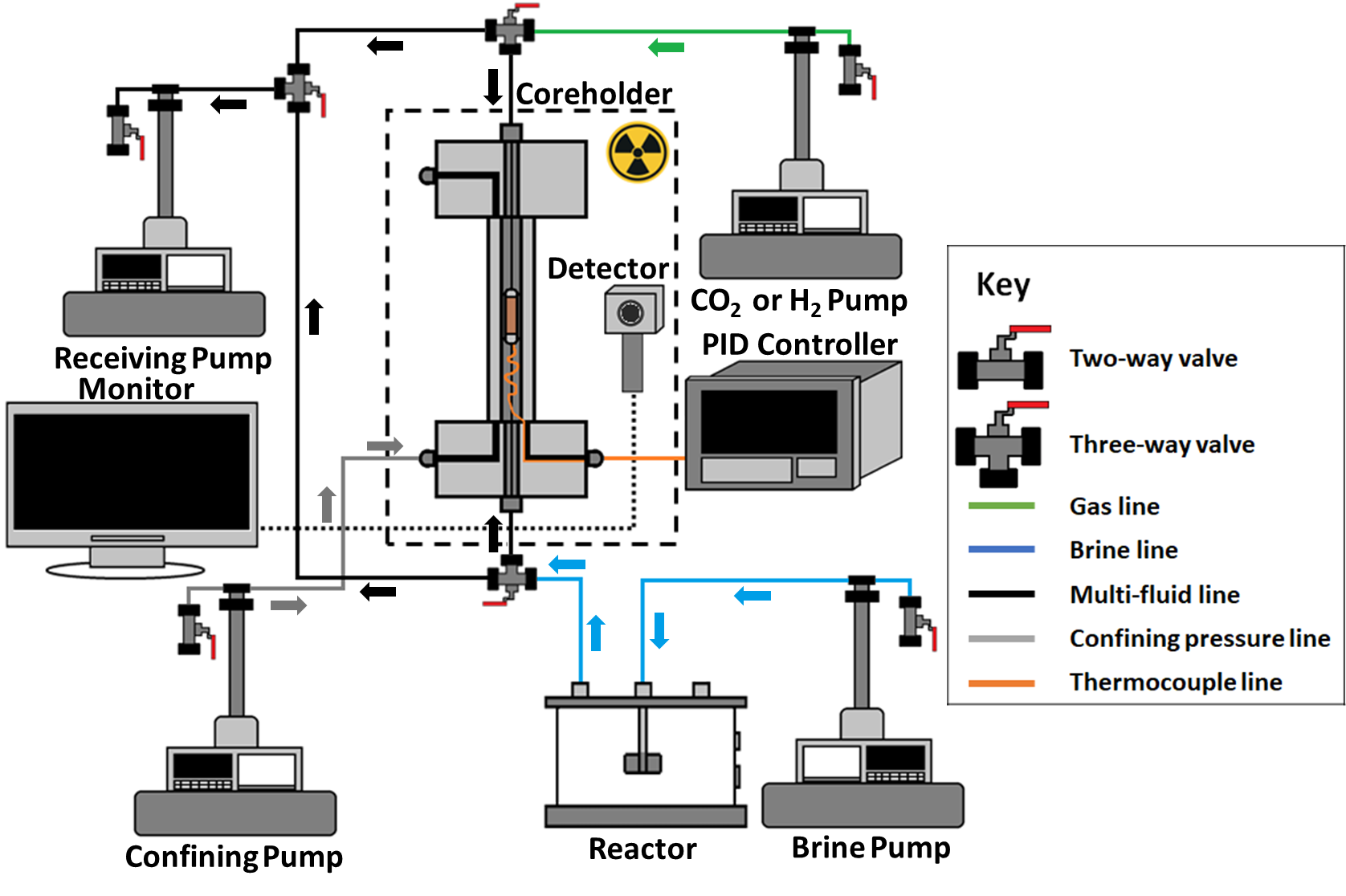 Comparative study of N₂, CO₂ and H₂ distribution in reservoir rocks.
The reservoir sample is a core with 6.17 mm diameter and 21 mm length. 
The porosity is 26.6 % and permeability is 276 mD.
The sample is composed of 99% Calcite.
Heliscan Micro-CT X-ray microscopy is used for image acquisition.
Experimental Setup
6
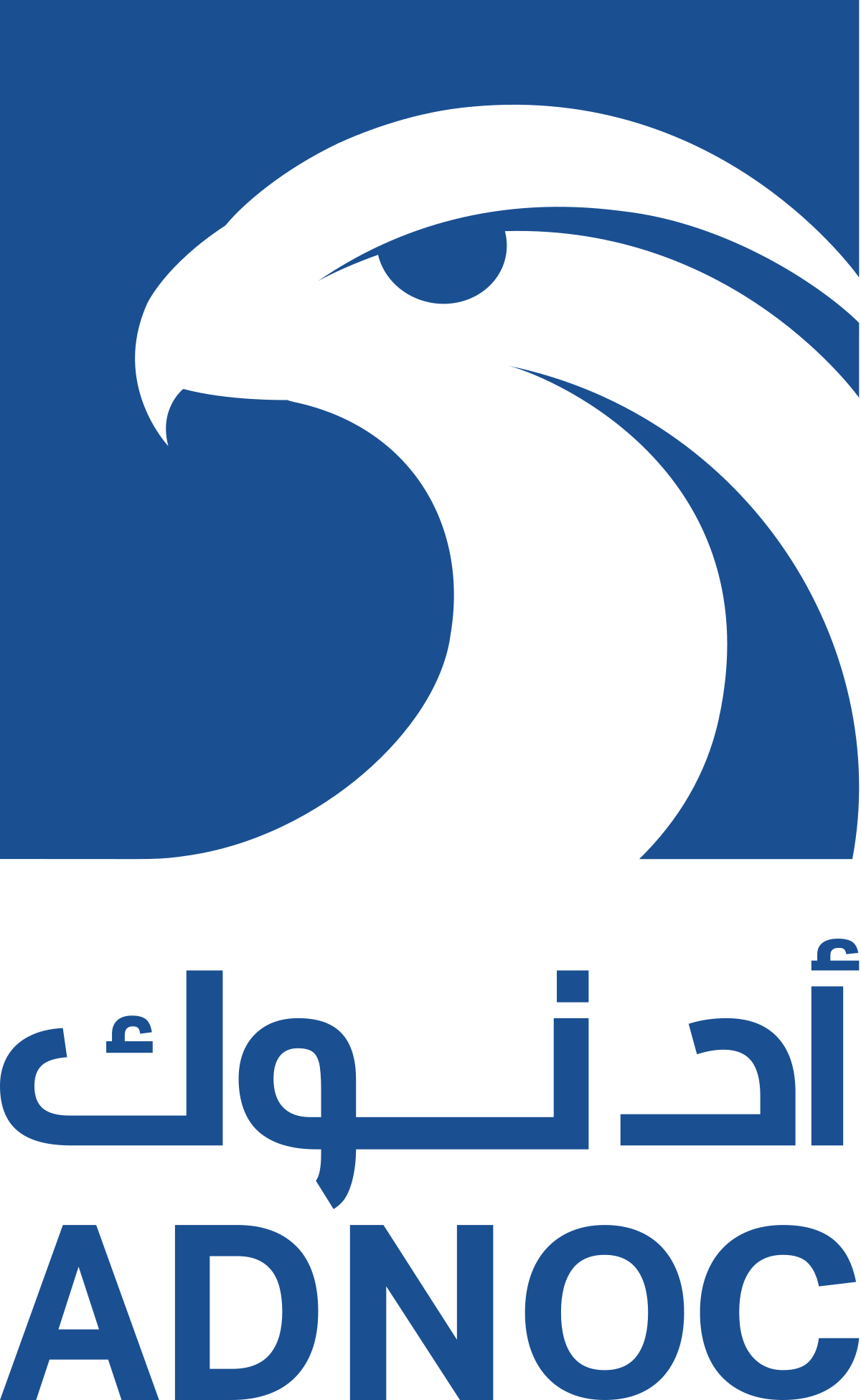 CO₂ Injection
CO₂ after 24 hrs
Dry Scan
Brine flooding
H₂ after 24 hrs
N₂ injection
H₂ after 48 hrs
N₂ after 24 hrs
Experimental Procedure
2nd Brine flooding
3rd Brine flooding
H₂ Injection
7
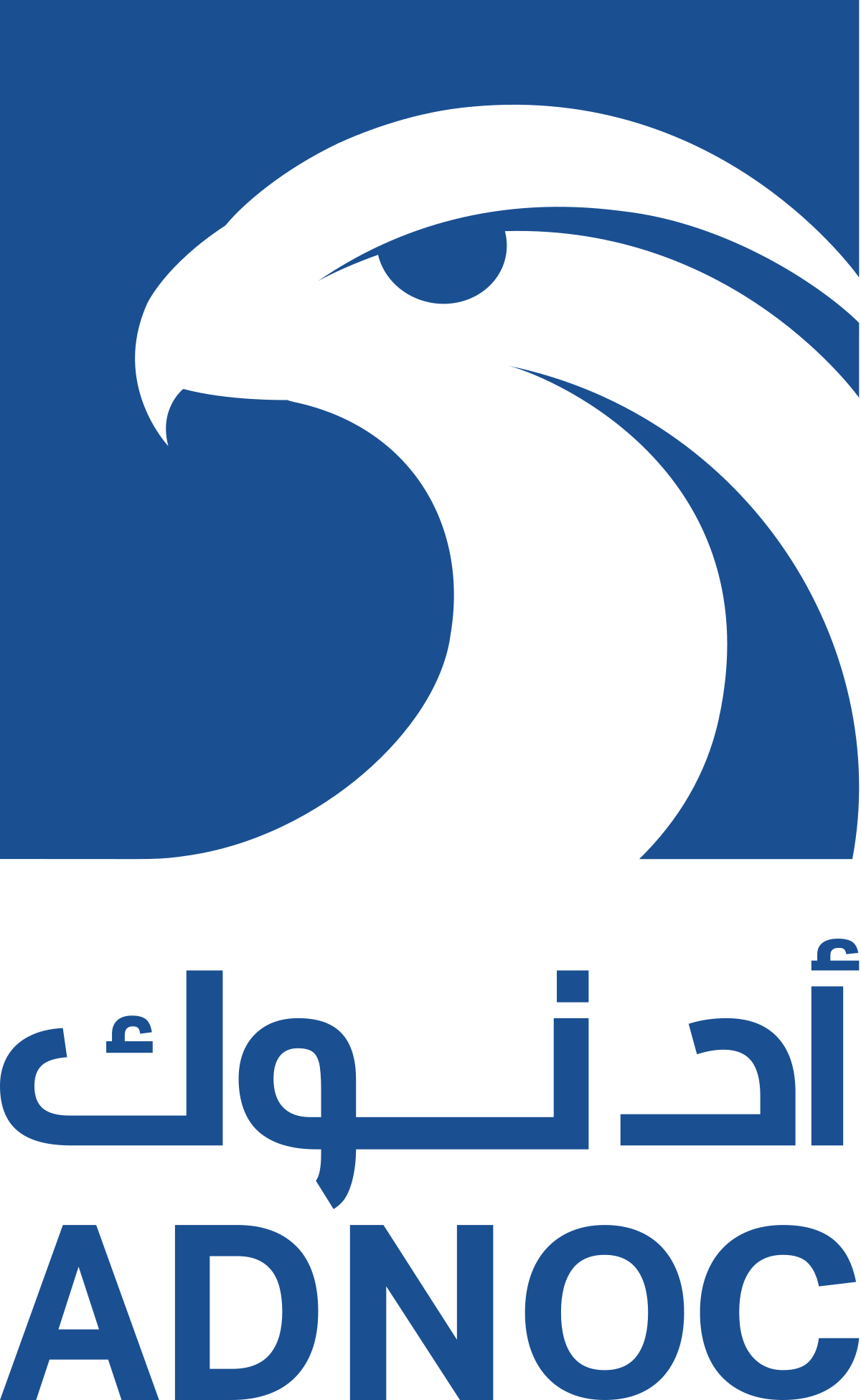 Images Obtained
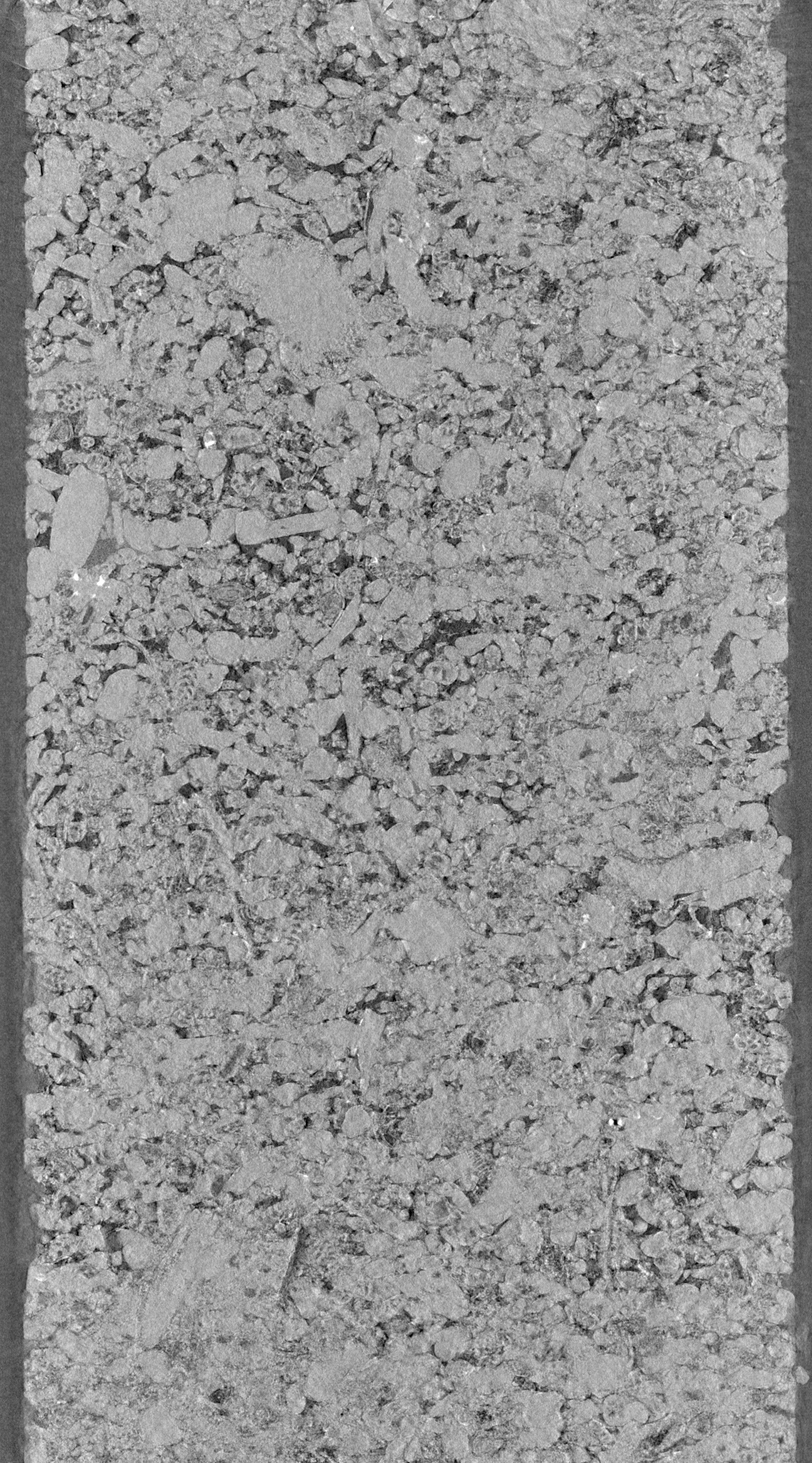 Image resolution is 2.96 µm
Non-Local Means filter
Watershed segmentation technique
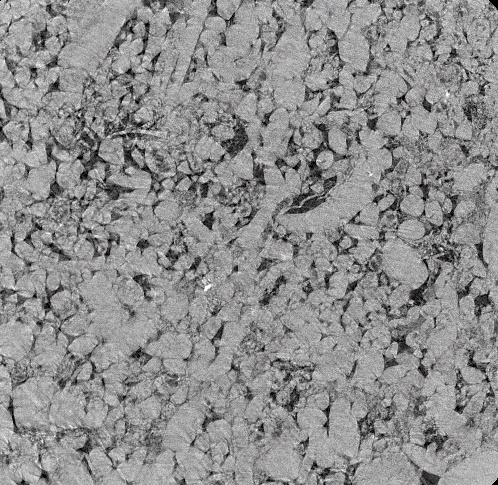 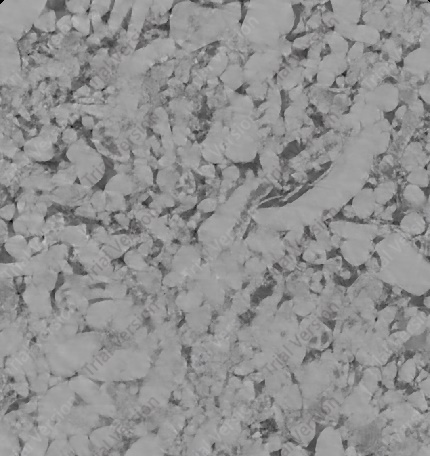 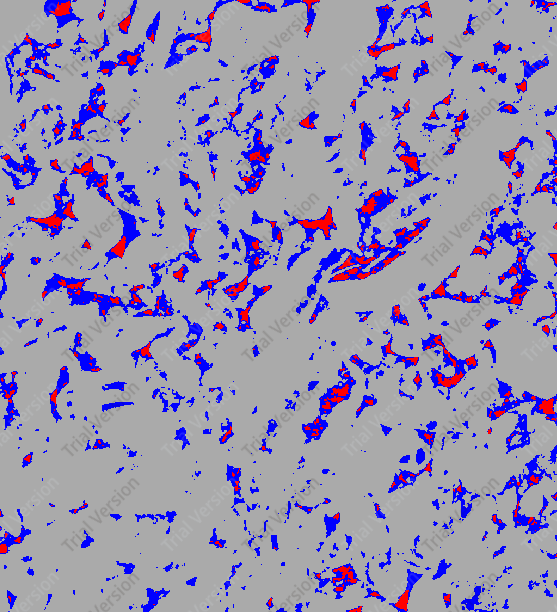 1 mm
1 mm
1 mm
1 mm
Original Image
Segmented Image
Zoomed Image
Image after filter
8
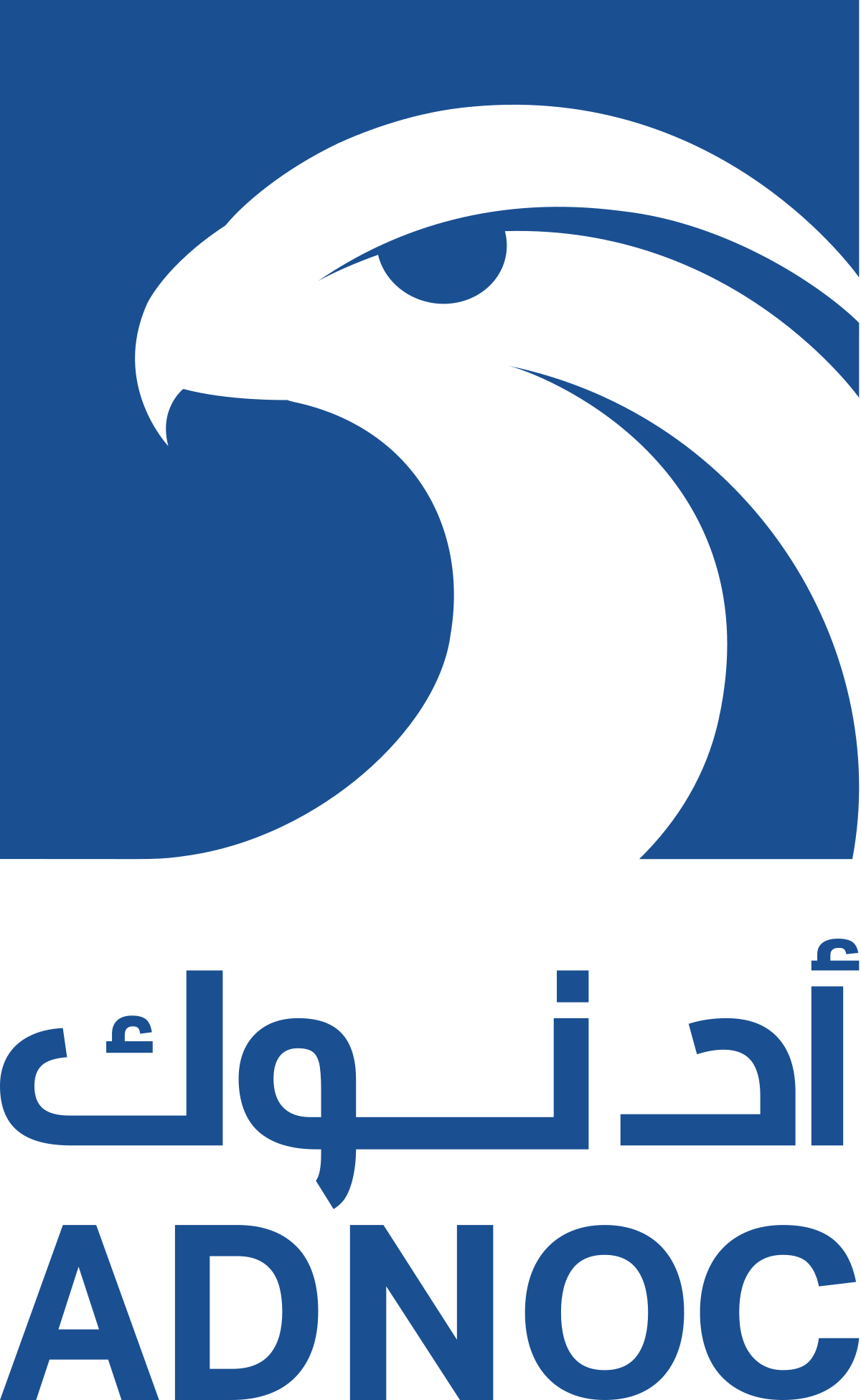 Saturation Profile
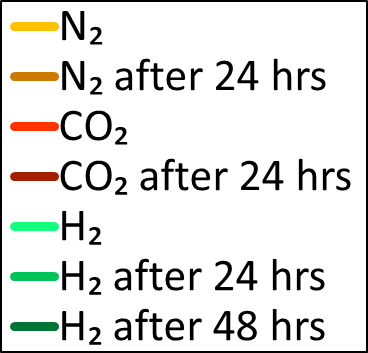 Saturation profile changes with time after gas injection at low rate.

Saturation profile in CO₂ shows the least changes with time.

Notable changes in saturation profile is seen in Hydrogen.
Top of sample
Bottom of sample
9
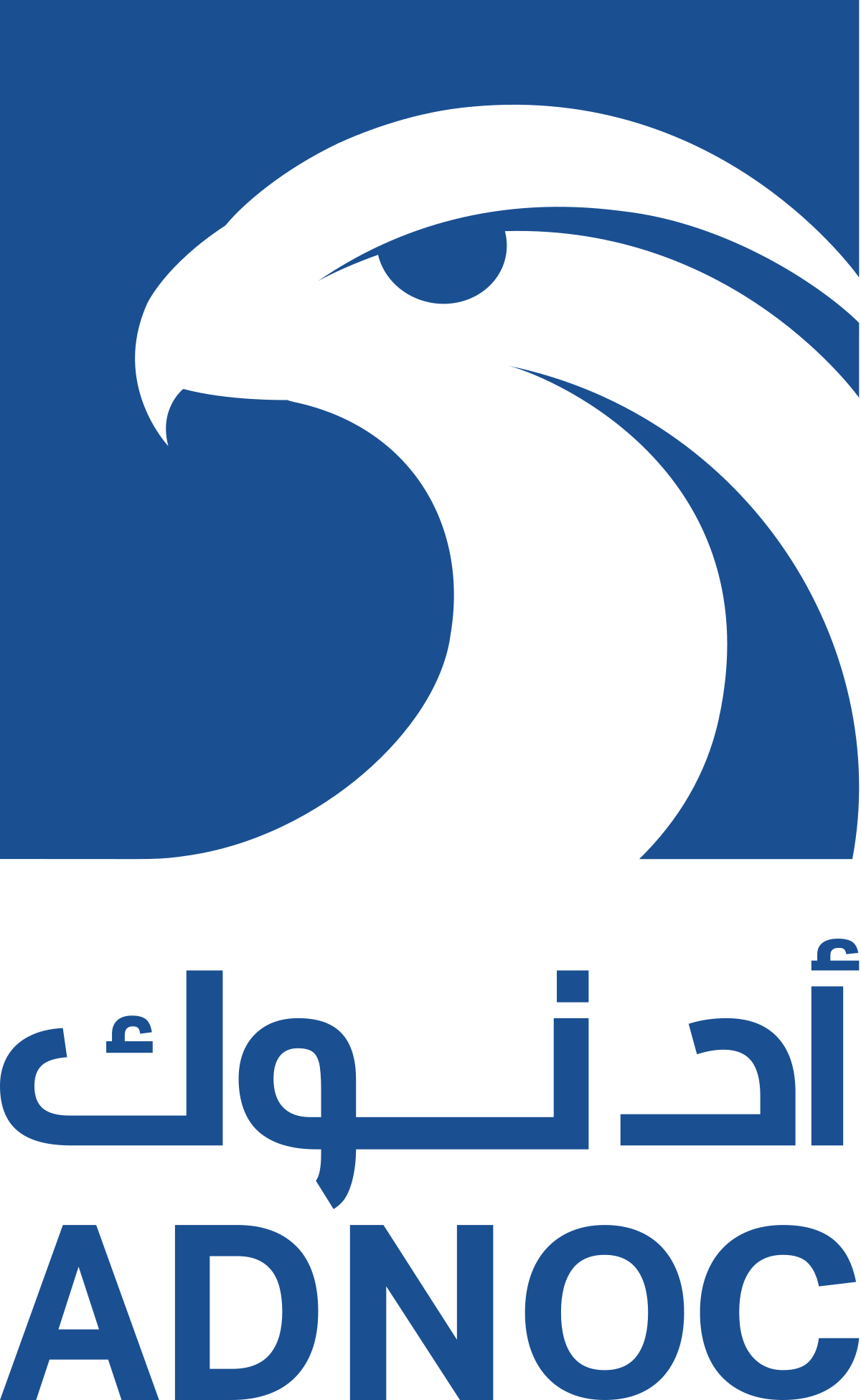 Ostwald Ripening in Hydrogen
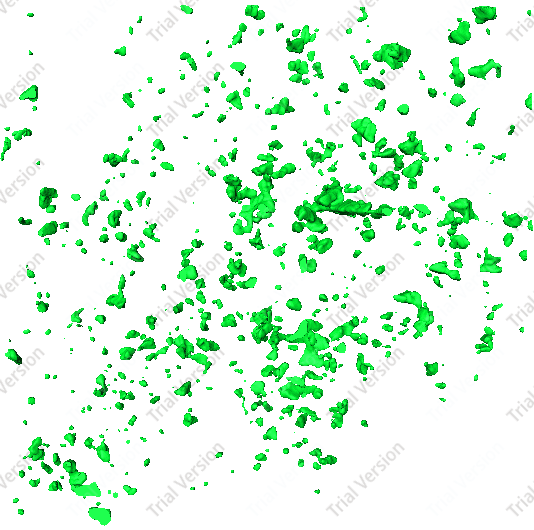 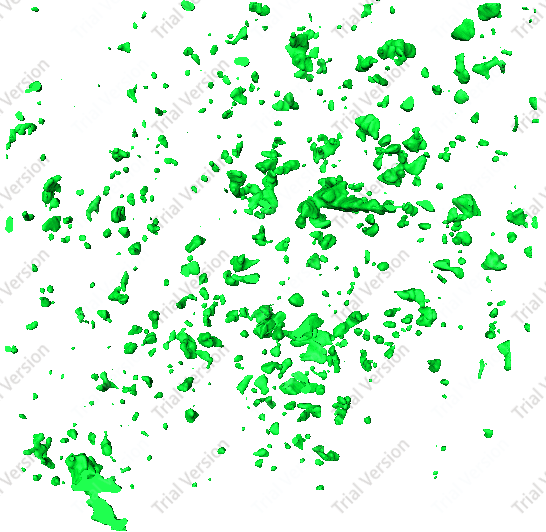 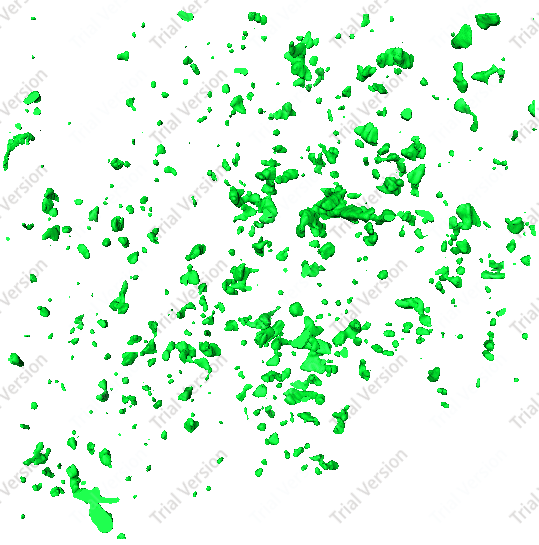 Gas occupancy after 48 hrs
Initial gas occupancy
Gas occupancy after 24 hrs
10
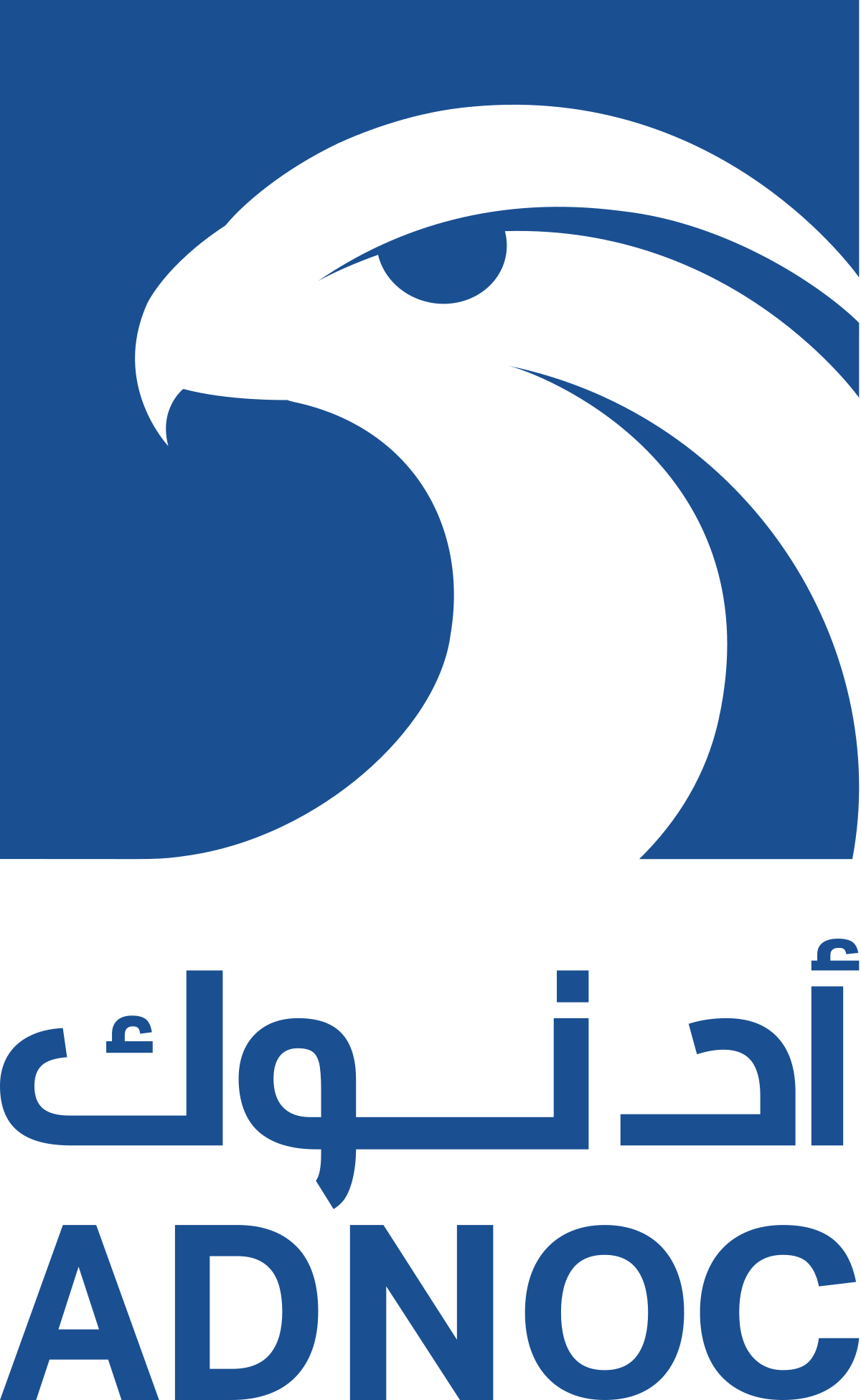 Ostwald Ripening in Hydrogen
Smaller gas bubbles disappeared
Bigger gas bubbles became bigger
Gas rearrangement is seen
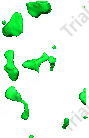 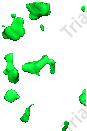 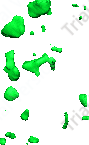 Gas occupancy after 48 hrs
Initial gas occupancy
Gas occupancy after 24 hrs
11
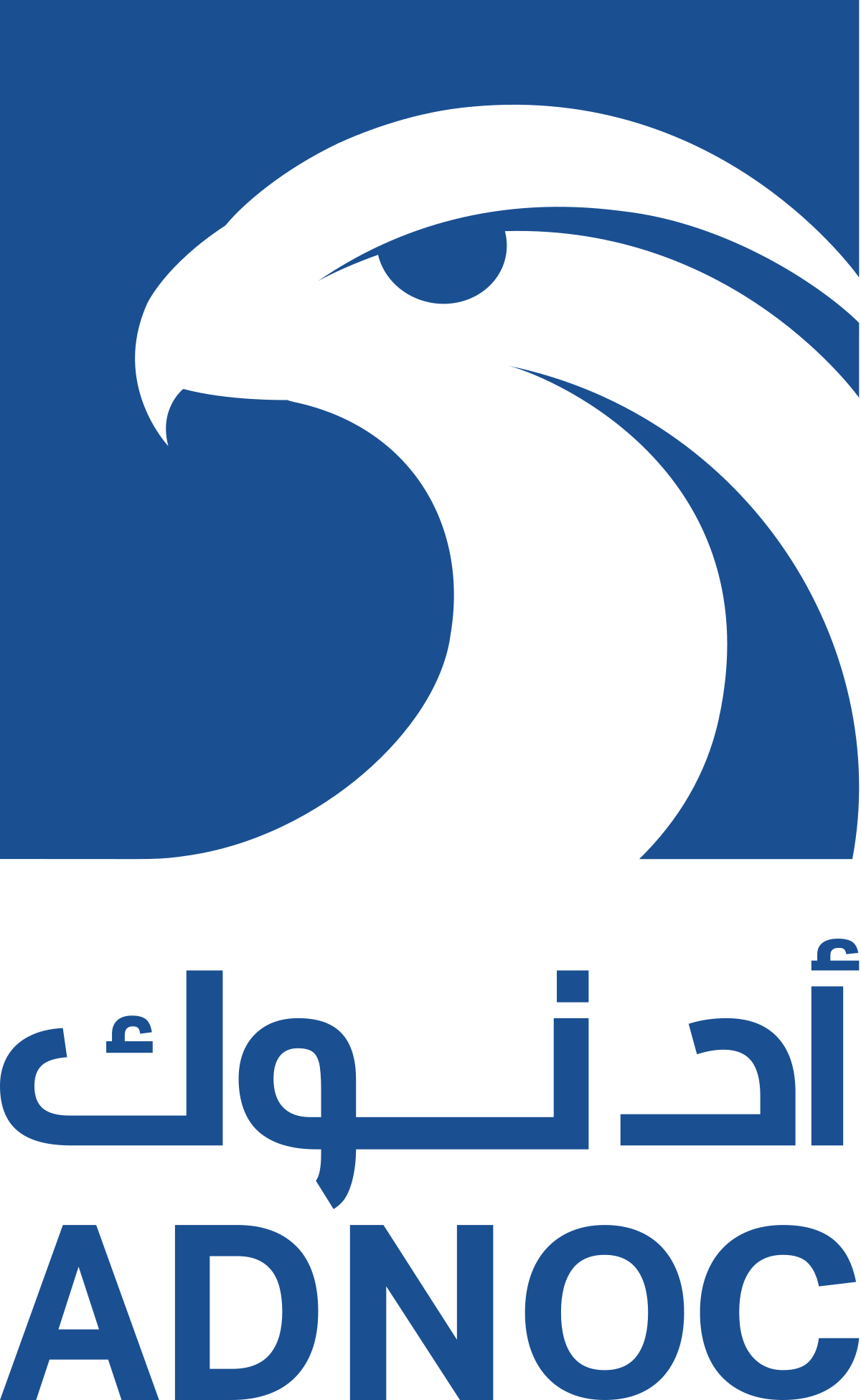 Saturation
Overall saturation of H₂ did not change
12
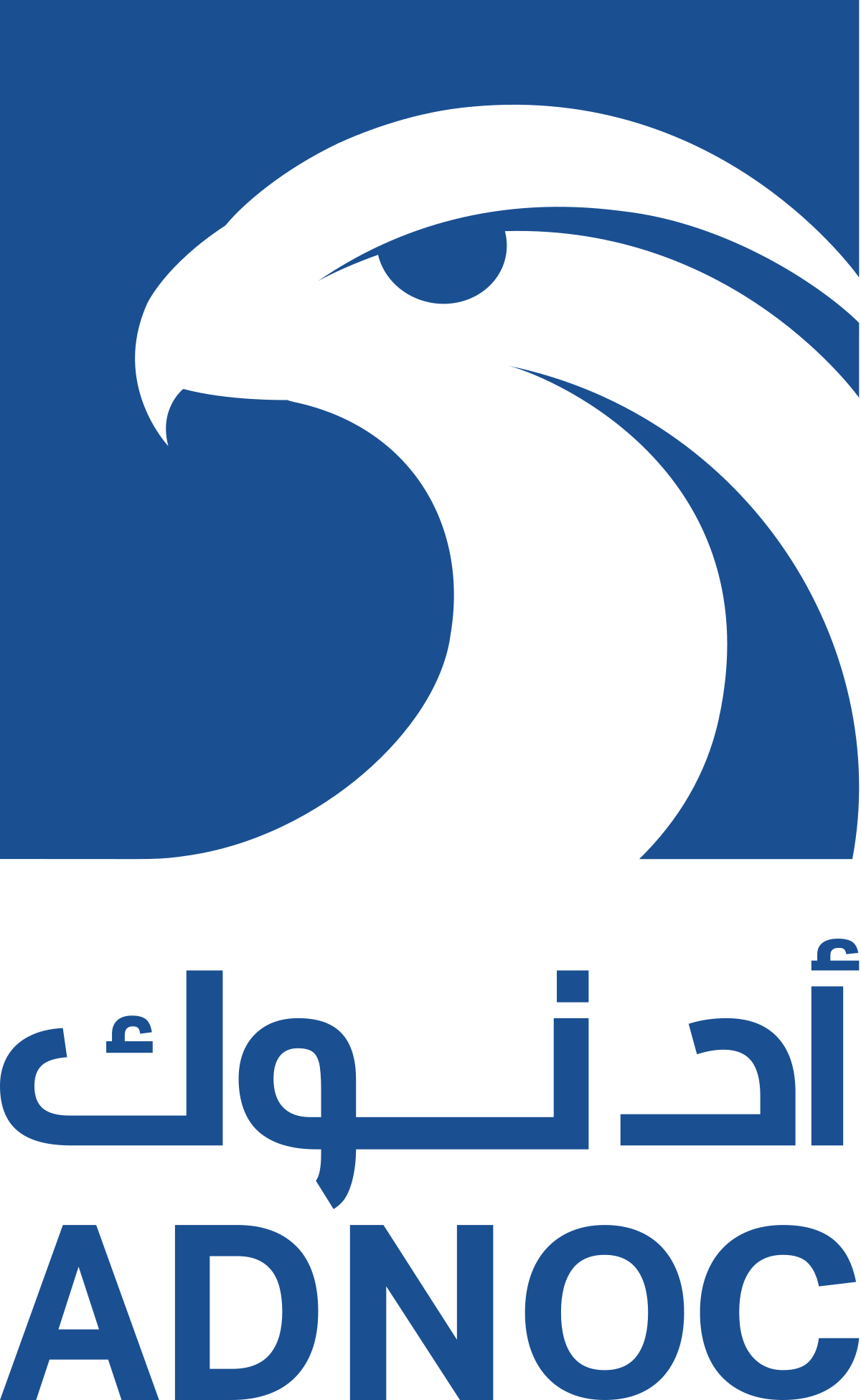 Conclusions
The objective of the experiment is to compare the distribution of N₂, CO₂, and H₂ in a carbonate reservoir rock.
N₂, CO₂, and H₂ are injected in the same pore system for direct comparison. 
The effect of Ostwald Ripening is evident in H₂ but not necessarily seen in CO₂ and N₂.
The next step is to analyze pore occupancy, contact angle, and capillary pressure.
13
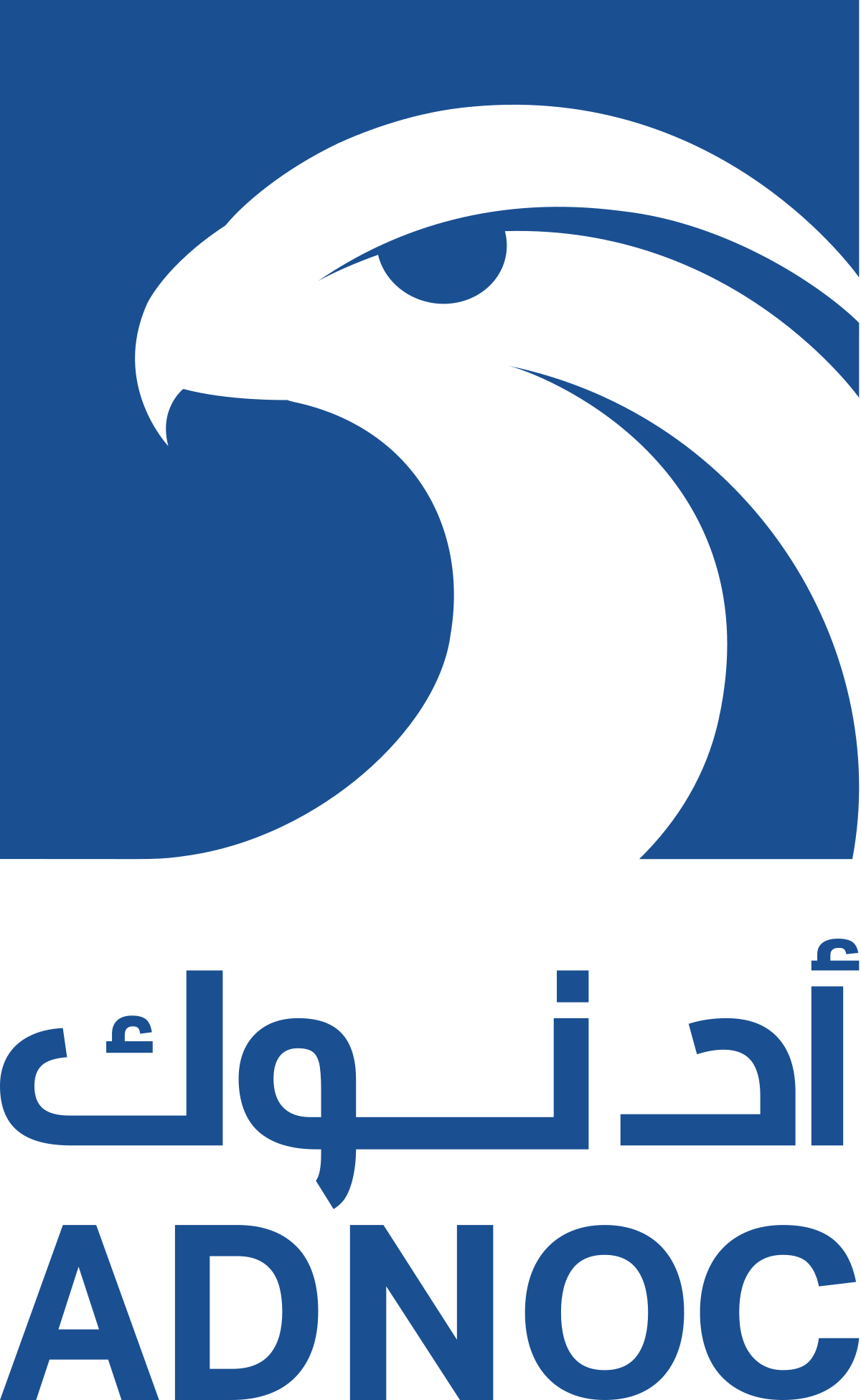 Future Work
Continue the results analysis for the current experiment.
Examine relative permeability, hysteresis and Ostwald ripening of H₂ in carbonate reservoir rocks. 
Similar experiments are planned for CO₂ storage. 
The results will be compared to previous work where oil and mixed-wet rock samples from the same reservoir were used.
Examine H₂ and CO₂ storage in an oil-wet reservoir sample.
14
[Speaker Notes: For future work, the current experiment will be analyzed using Avizo software. The images will be analyzed to compare the pore occupancy of N2, CO2 and H2. Also, capillary pressure and contact angle distribution will be quantified. Since for each gas injection, a second image is taken after 24 hrs, those images will be analyzed to identify any Oswald ripening effect.
 
For H2 storage, three experiments are planned to investigate H2 pore occupancy, hysteresis, capillary pressure, wettability, Oswald ripening, and relative permeability in reservoir carbonate rocks. The first experiment will examine H2 storage in a carbonate sample extracted from the heterogeneous reservoir (Table 2) in unsteady-state flow conditions. The objective of this experiment is to determine changes in pore occupancy (Oswald ripening), capillary pressure, and contact angle. The rock system examined will remain water-wet. The experimental conditions will be at reservoir conditions of 9 MPa and 60℃. The brine will be equilibrated with H2 using a reactor before brine injection. The flow sequence of this experiment will start with primary imbibition of reservoir brine followed by primary H2 injection. After stabilizing the system, 3 images will be taken after 24 hrs, 48 hrs, and 52 hrs. This work will build on previous studies (Zhang et al., 2023) to determine the influence of reservoir conditions on Oswald ripening.
 
The second experiment will involve similar materials and experimental conditions. However, the injection conditions will be steady-state. The primary focus of this experiment is to determine relative permeability and hysteresis. The flow sequence will include the injection and imaging of 3 cycles of brine followed by H2 similar to (Gao et al., 2020; Goodarzi et al., 2022) method. The flow rate will be 0.5, 2, and 4 mL/min. During steady-state conditions, brine and H2 flow rates through the sample and monitored using the pump. Also, a pressure transducer is connected to ensure stability pressure difference between the injector and receiver pumps for better accuracy. The pressure drop across the sample is kept constant at 300 KPa. Absolute permeability will be measured after the brine fully saturates the sample. Then different fractional flows of brine and H2 will be injected at a constant total flow rate. The fractional flow of gas will be in 0.2 increments starting with 0.2 to 1 where the flow will constitute just gas. Then Darcy’s law is used to calculate brine and H2 relative permeability. Note that it is important to maintain capillary-dominated flow to ensure accurate results. 
 
The third experiment will utilize synchrotron imaging to determine changes in H2 flow in carbonates in real time. This will provide an accurate visualization of H2 pore occupancy and the effect of Oswald ripening. Also, pore-scale dynamics such as the dynamics of H2 and brine flow will be examined. The experiment will be conducted on the same carbonate sample at the same experimental conditions mentioned previously. Three cycles of brine and H2 will be injected in steady-state conditions following the methodology mentioned previously. After the last H2 injection, the system will be closed, and several images will be taken for 3 days to monitor changes in the stored H2 over time.
 
For CO2 storage, similar experiments are planned to investigate the flow processes including pore occupancy, capillary pressure, wettability, and relative permeability in reservoir carbonate rocks. The first experiment is investigating CO2 storage in water-wet carbonate rocks. The parameters of interest include relative permeability, capillary pressure, contact angle, and pore occupancy.
 
The experiment will be a two-phase flow of brine and CO2 at reservoir conditions of 9MPa and 60℃. The brine will be equilibrated before brine injection in the sample. Steady-state conditions will be maintained in this experiment. The injection sequence will start with a brine injection to saturate the sample. The sequence of injection cycles will follow the same sequence used in the steady-state H2 experiment for comparison.
 
The sixth experiment will follow the same experimental parameters as the fifth experiment, but the difference is that the experiment will be examined in the same system twice for H2 then CO2. The flow sequence will be primary oil drainage followed by first water flooding then gas injection followed by a second water flooding. This flow sequence is similar to previous work (Alhosani et al., 2020). Post-image analysis, the data of contact angle, pore occupancy, and trapping will be determined. Furthermore, such data can be compared to previous work done on the same carbonate sample from the same reservoir but with different wettability (Alhosani et al., 2020; Alhosani et al., 2021b) to determine the impact of wettability on pore-scale processes. Other experiments will be determined based on the procured samples offered by ADNOC.]
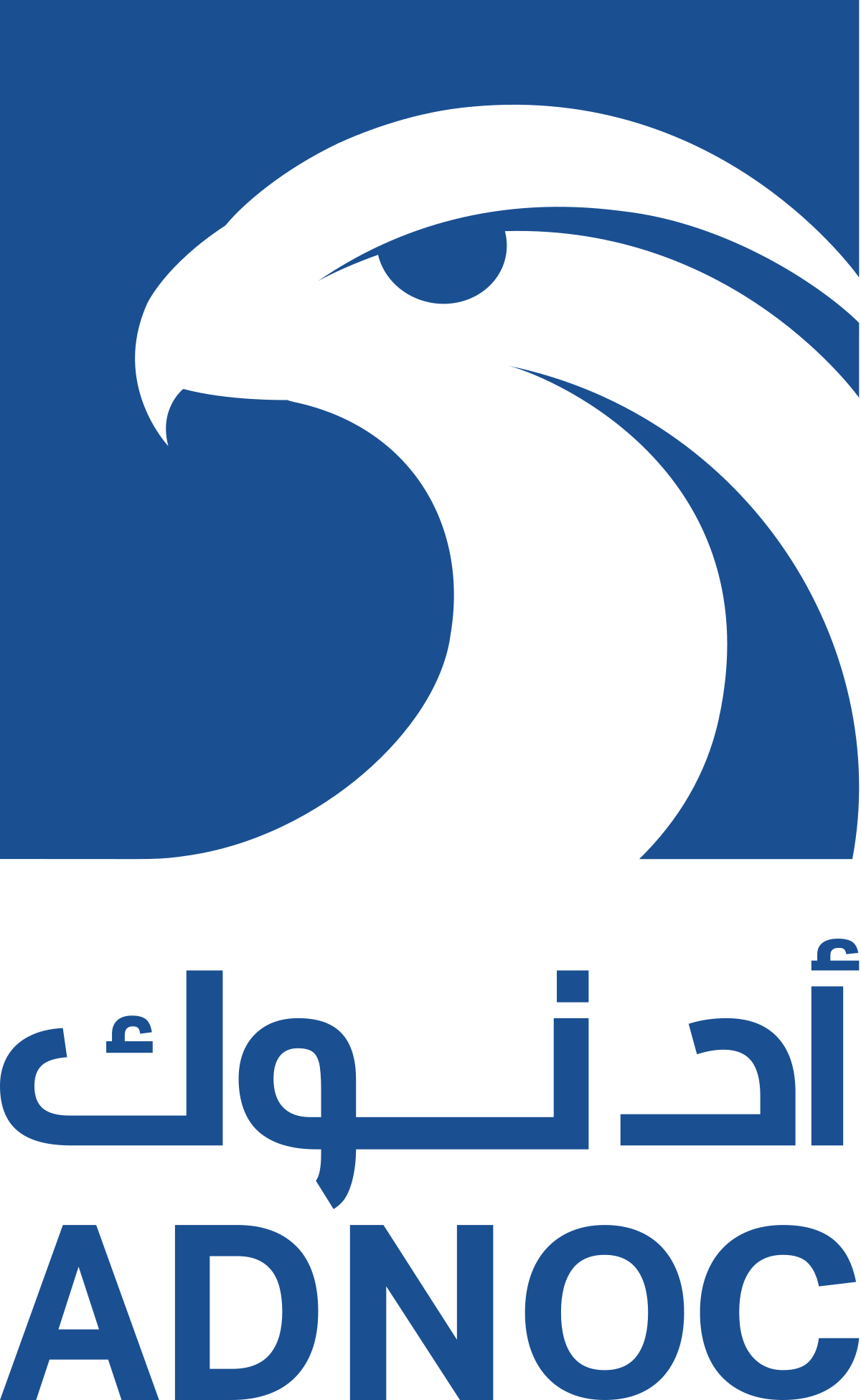 References
Alhosani, A., Scanziani, A., Lin, Q., Raeini, A. Q., Bijeljic, B., & Blunt, M. J. (2020). Pore-scale mechanisms of CO2 storage in oilfields. Scientific Reports, 10(1). 
Alhosani, A., Bijeljic, B., & Blunt, M. J. (2021a). Pore-scale imaging and analysis of wettability order, trapping and displacement in three-phase flow in porous media with various wettabilities. Transport in Porous Media, 140(1), 59-84. 
Blunt, M. J. (2017). Multiphase flow in permeable media: A pore-scale perspective. Cambridge university press. 
Gao, Y., Lin, Q., Bijeljic, B., & Blunt, M. J. (2020). Pore-scale dynamics and the multiphase Darcy law. Physical Review Fluids, 5(1), 013801. 
Goodarzi, S., Zhang, Y., Bijeljic, B., & Blunt, M. J. (2022). Trapping, Hysteresis and Ostwald Ripening in Hydrogen Storage: A Pore-Scale Imaging Study. Fall Meeting 2022.
van Dijke, M. I. J., McDougall, S. R., & Sorbie, K. S. (2001). Three-Phase Capillary Pressure and Relative Permeability Relationships in Mixed-Wet Systems. Transport in Porous Media, 44(1), 1-32.
Zhang, Y., Bijeljic, B., Gao, Y., Goodarzi, S., Foroughi, S., & Blunt, M. J. (2023). Pore‐Scale Observations of Hydrogen Trapping and Migration in Porous Rock: Demonstrating the Effect of Ostwald Ripening. Geophysical Research Letters, 50(7), e2022GL102383.
15
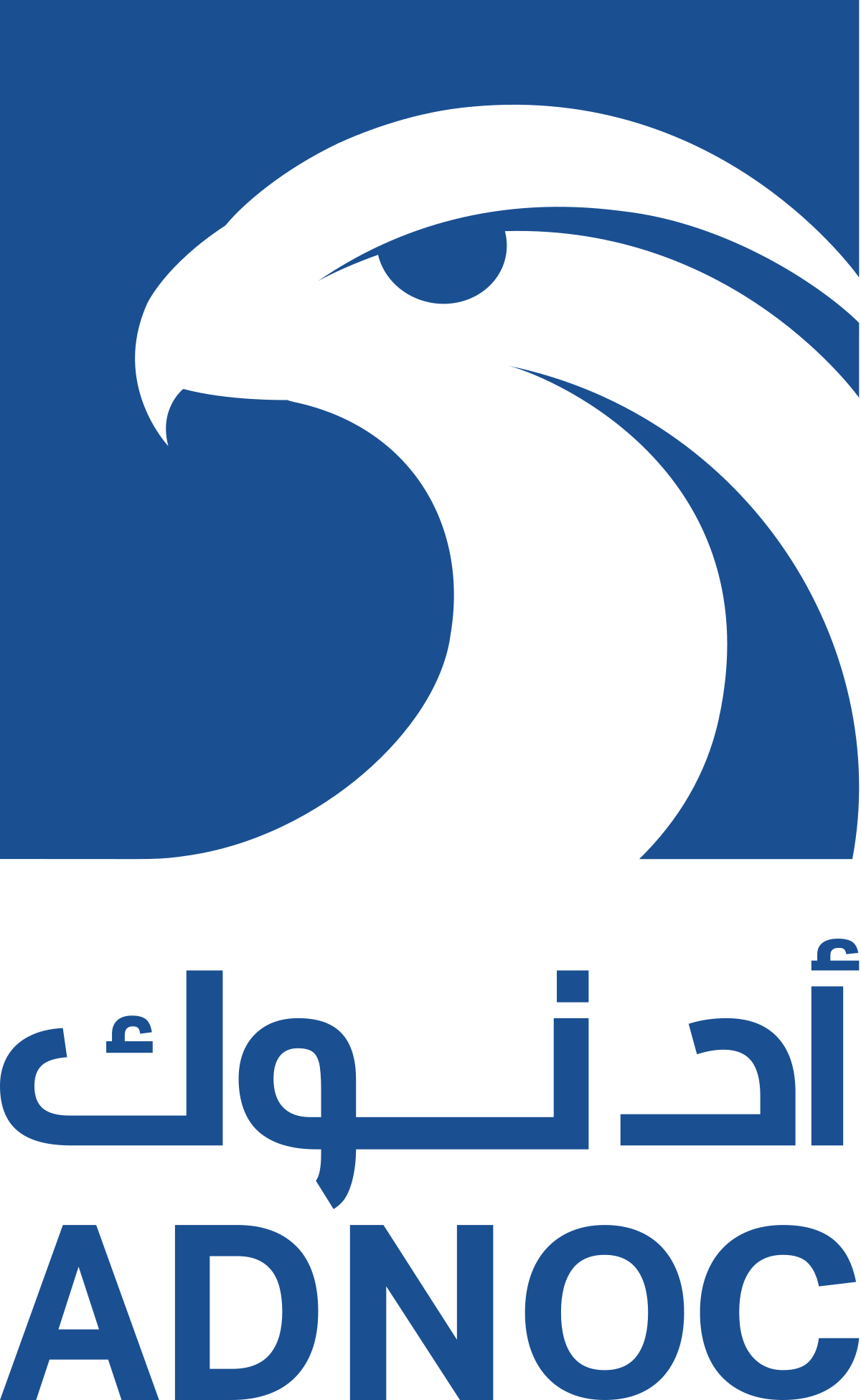 Acknowledgement
Supervisors
Prof. Martin J Blunt
Dr. Branko Bijeljic
Experiment and analysis
Dr. Abdullah Alhosani
Hussain Alzahrani
Sepideh Goodarzi
Waleed Dokhon 
Dr. Edward Bailey
Dr. Vinchenzo Cunsolo 
Funding
Abu Dhabi National Oil Company (ADNOC)
16
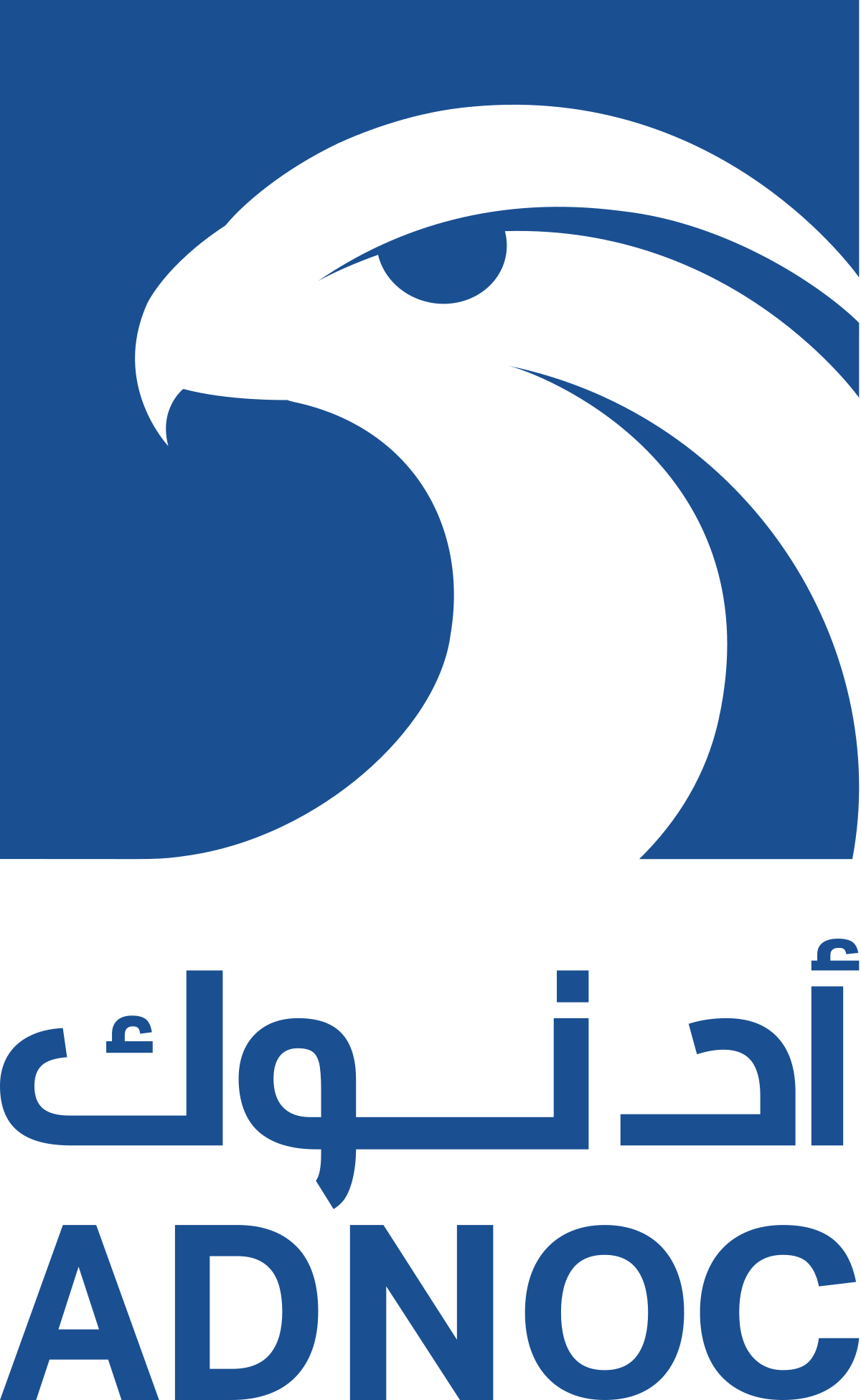 Thank You
17
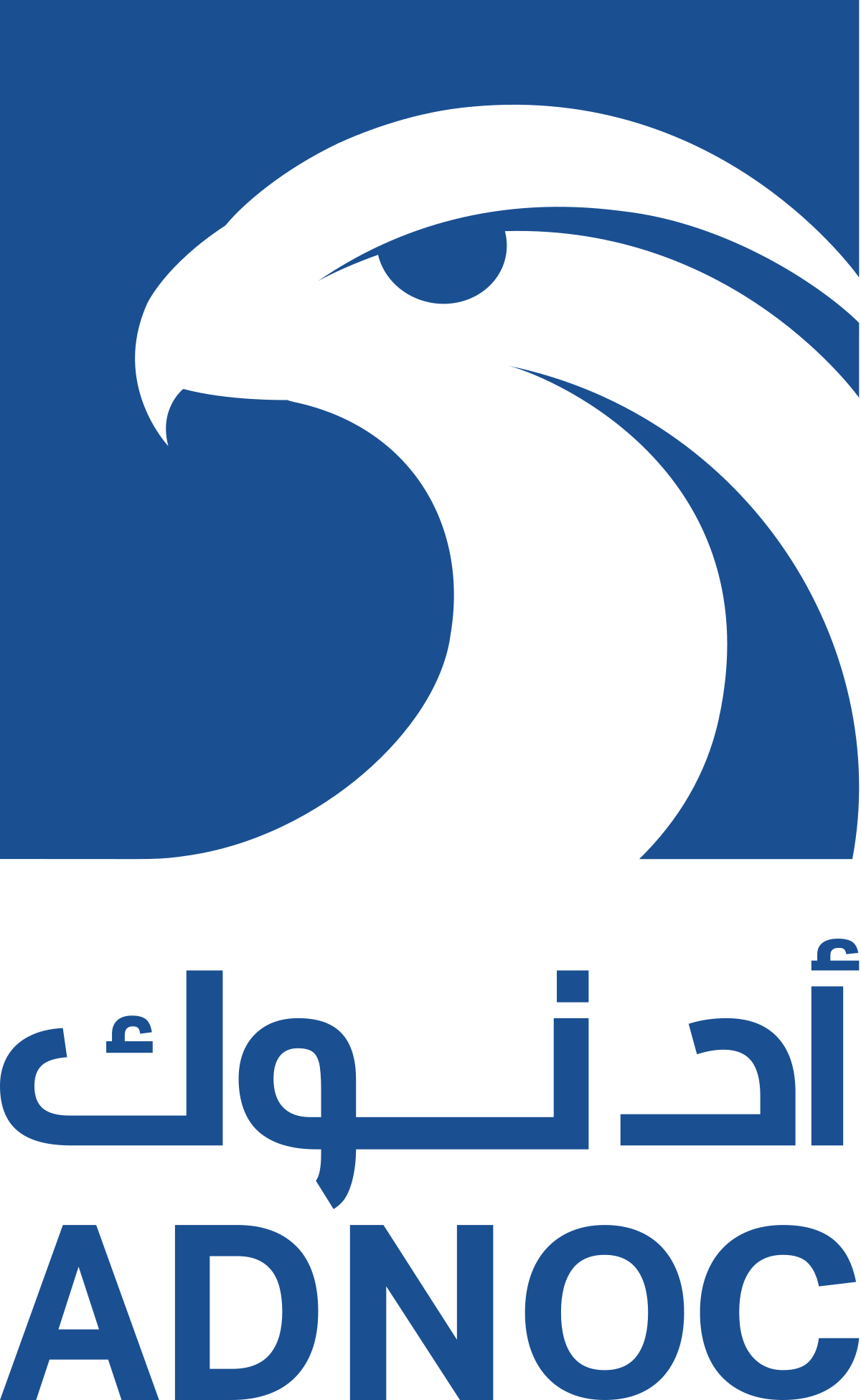 Backup Slides
18
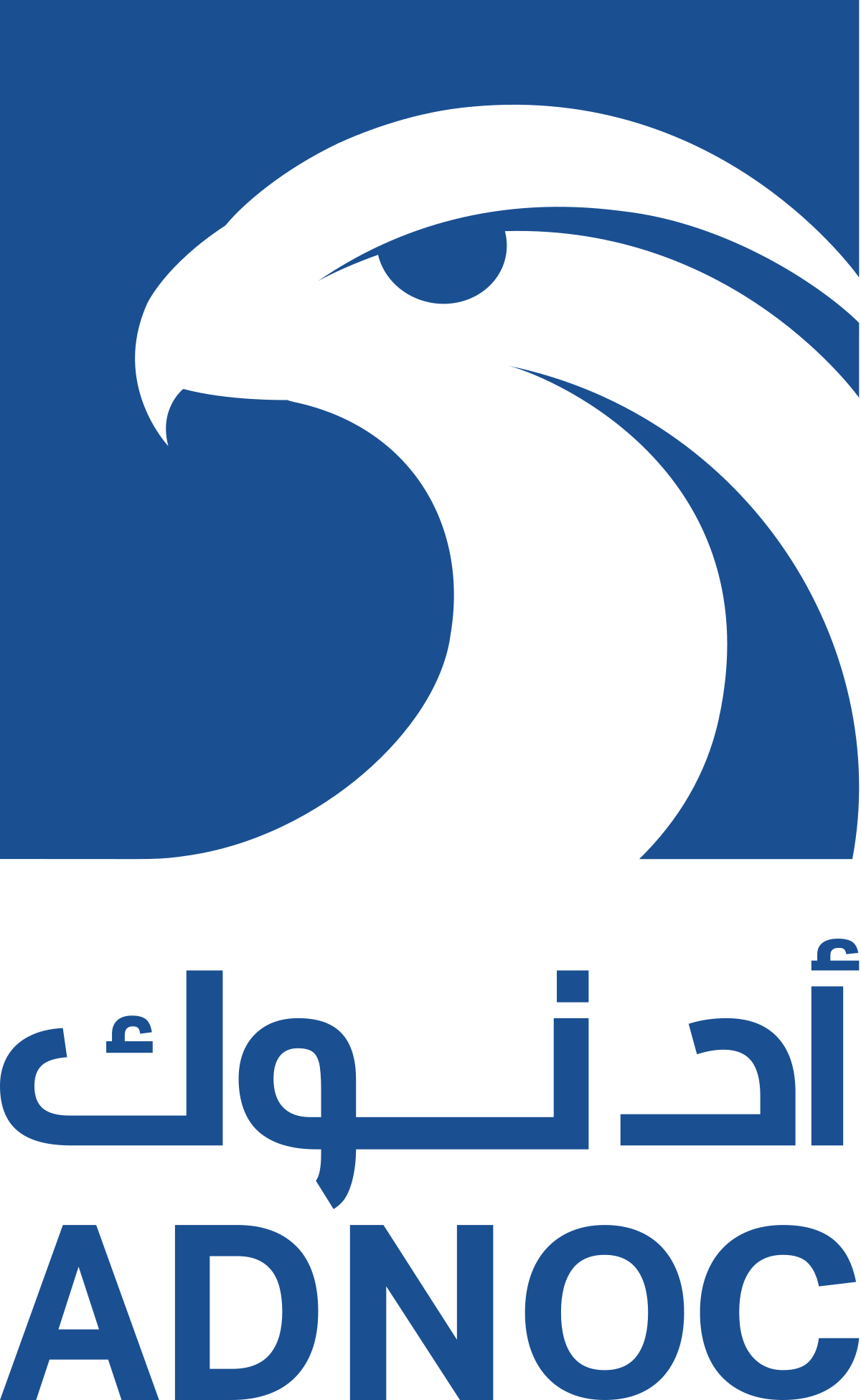 Rock Sample Properties
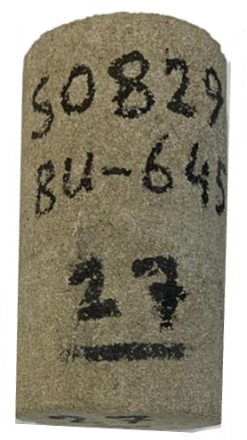 19
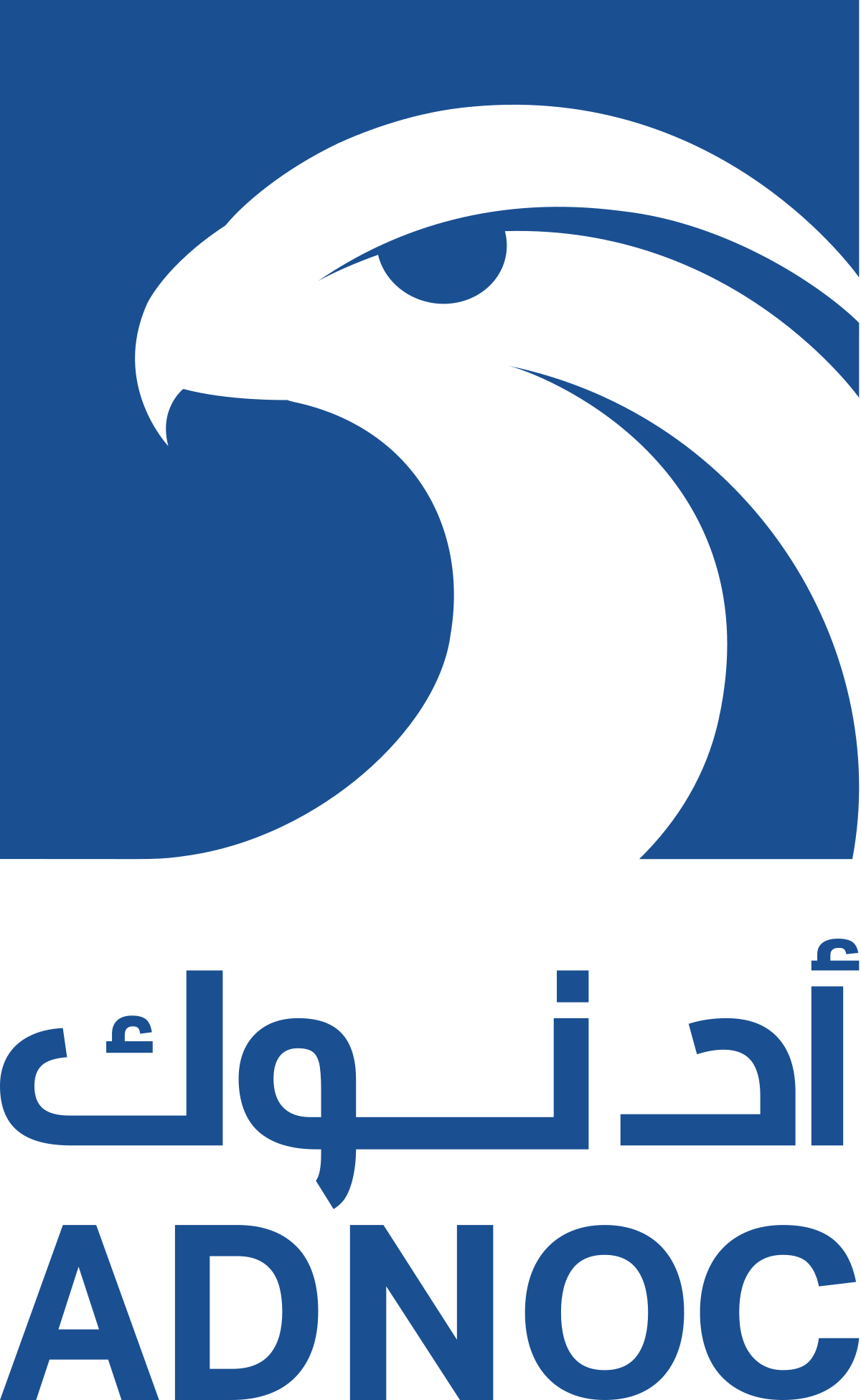 Brine Composition
20